IPM Issues
Instrumentation meeting
February 9, 2010
Profile at 120 Gev
Energy Spectrum
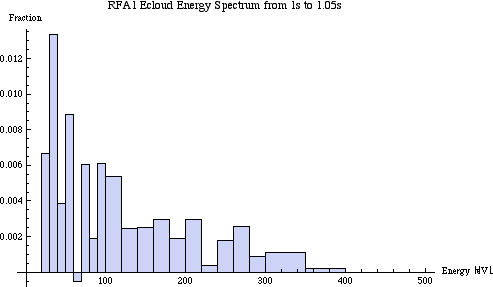 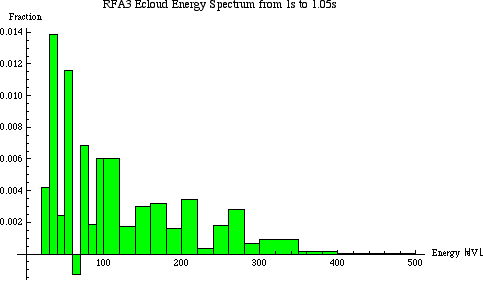 Uncoated
Coated
Fraction = total Q in energy slice (e.g. 20
to 30V) in time slice 1 to 1.05s /(Width of
energy slice * Qtot).